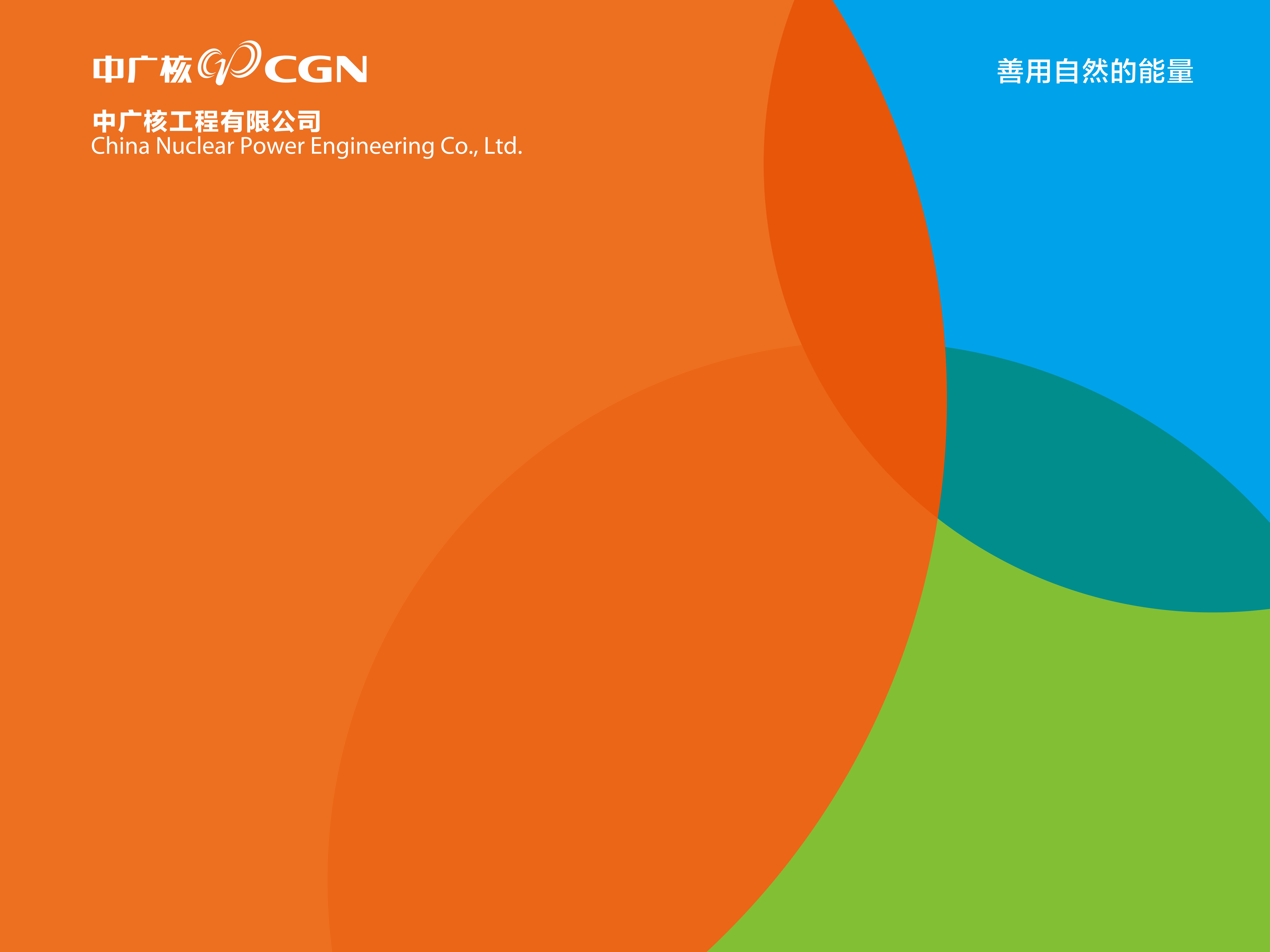 标题XXX
项目负责人：XXX
承接单位：XXX
目  录
01.项目背景
02.国内外研究现状
03.研究内容及方案
04.预期研究成果05.已有研究基础及合作情况06.经费需求
01
项目背景
一、项目背景
简述本项目的背景，研究的必要性及意义
02
国内外研究现状
二、国内外研究现状
简述本项目的国内外研究现状、存在的问题及未来的发展趋势。
03
研究内容及方案
三、研究内容及方案
详细描述本项目的研究内容、技术路线、实施方案及计划。
04
预期研究成果
四、预期研究成果
详细描述本项目的预期的技术成果，报告但不局限于报告、软件、论文、专利等。
05
已有研究基础及合作情况
五、已有研究基础及合作情况
描述项目申请团队已有的研究基础
描述项目团队近一年来与核电安全监控技术与装备国家重点实验室的合作情况（合作申报政府项目、获得外部奖励等）
06
经费需求
六、经费需求
谢谢！